Planifier une architecture durable : l’exemple du regroupement du CASH de Nanterre  et de l’EPS Roger prévot
Congrès FHF Ile-de-France le 16 juin 2022
Historique : 
Le projet initial d’Achille Hermant
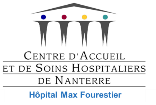 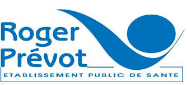 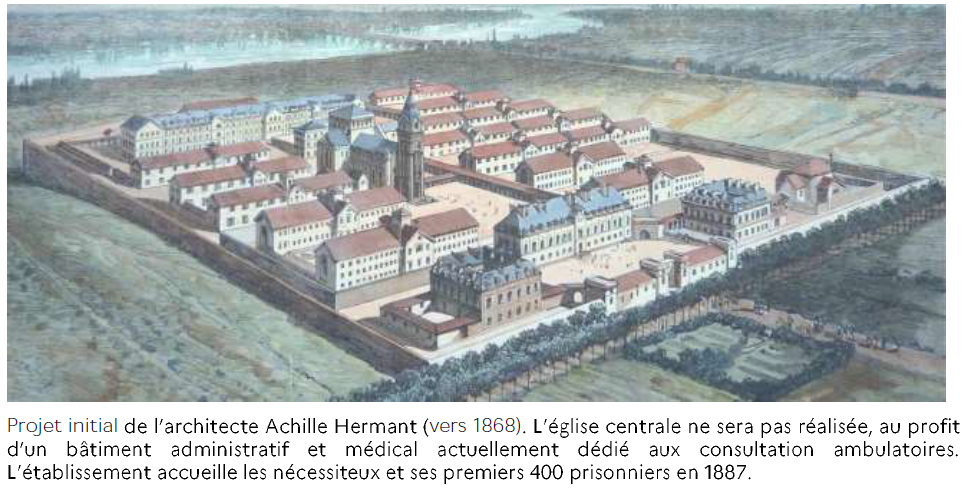 Historique : 
Le projet initial d’Achille Hermant
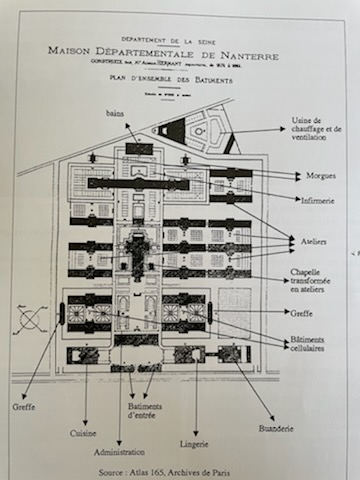 L’hôpital de Nanterre, menacé de fermeture
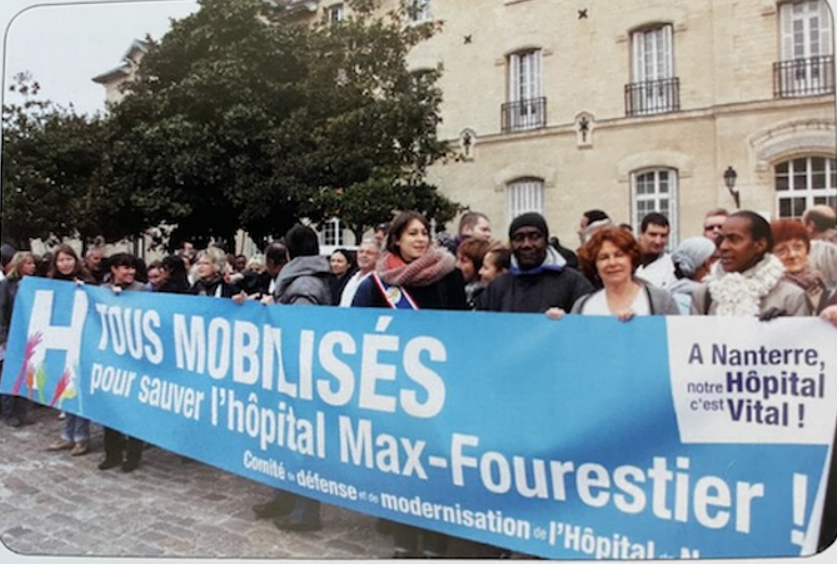 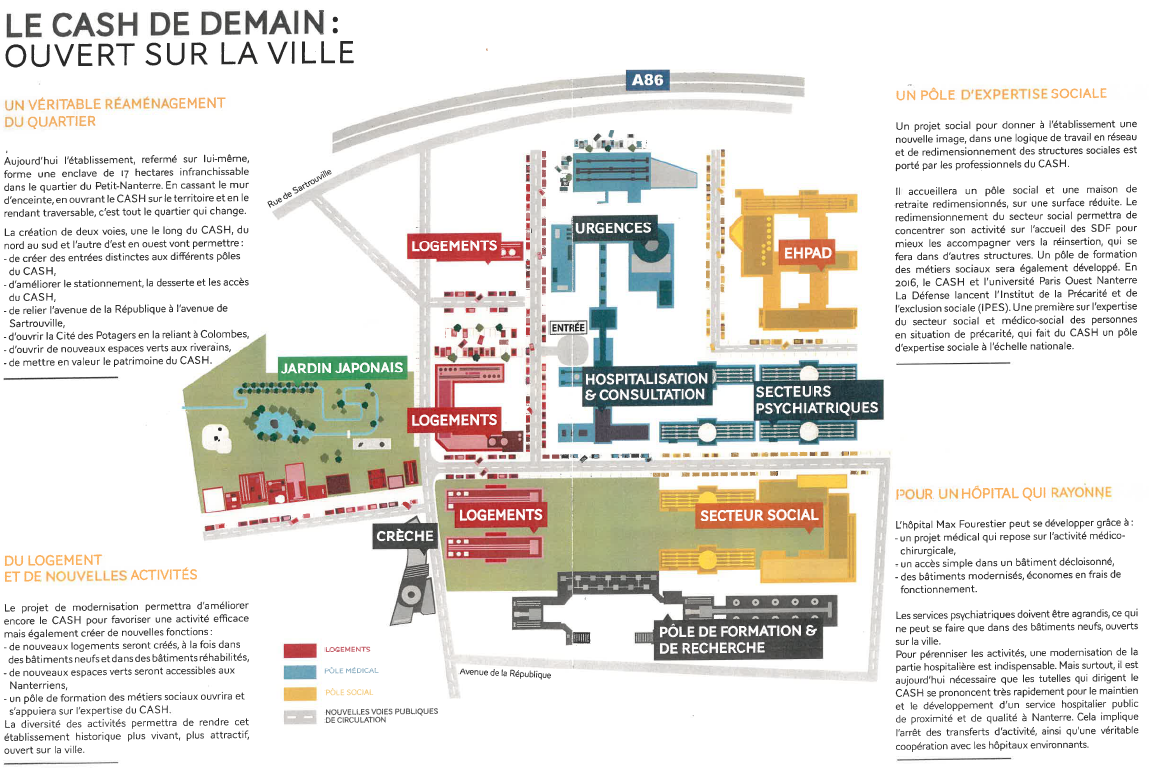 Le bâtiment historique de l’hôpital psychiatrique de Moisselles
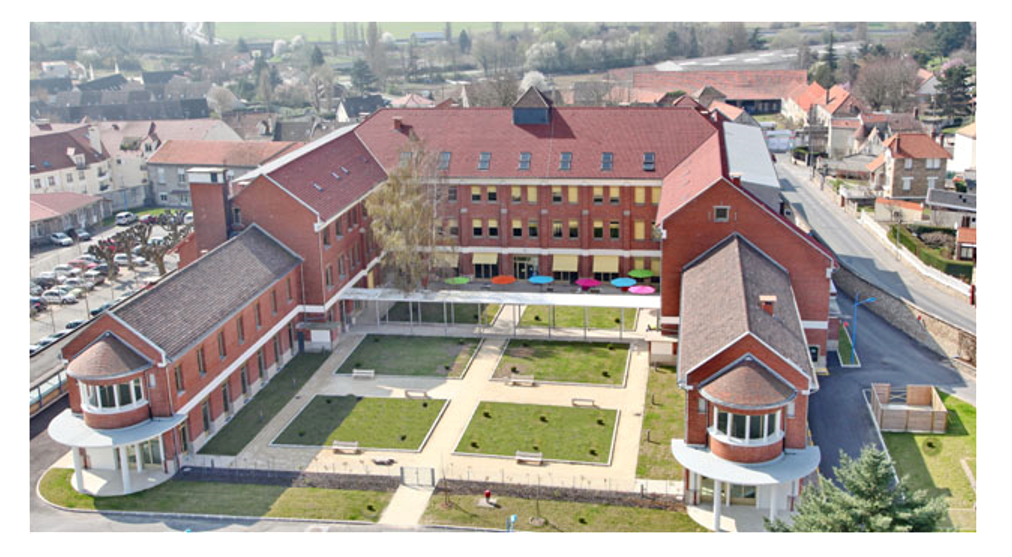 Les bâtiments de psychiatrie de l’EPS Roger Prévot aujourd’hui
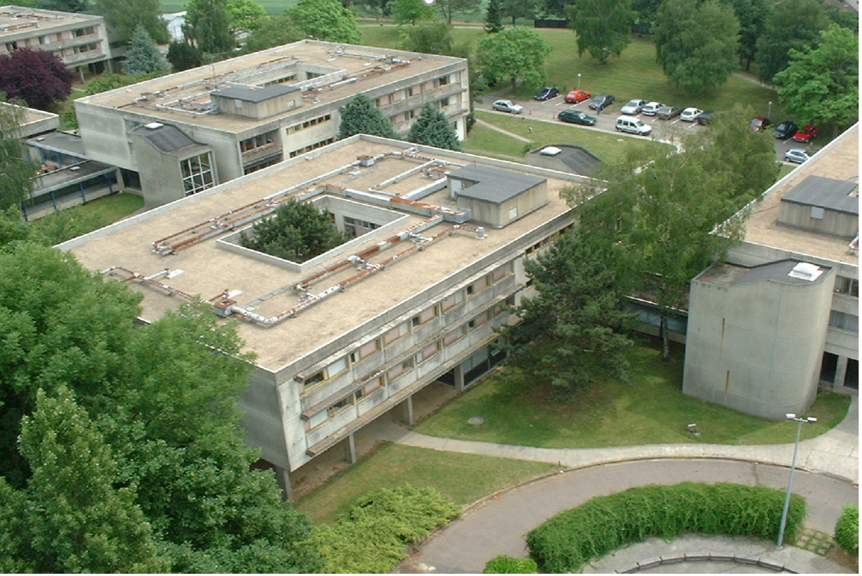 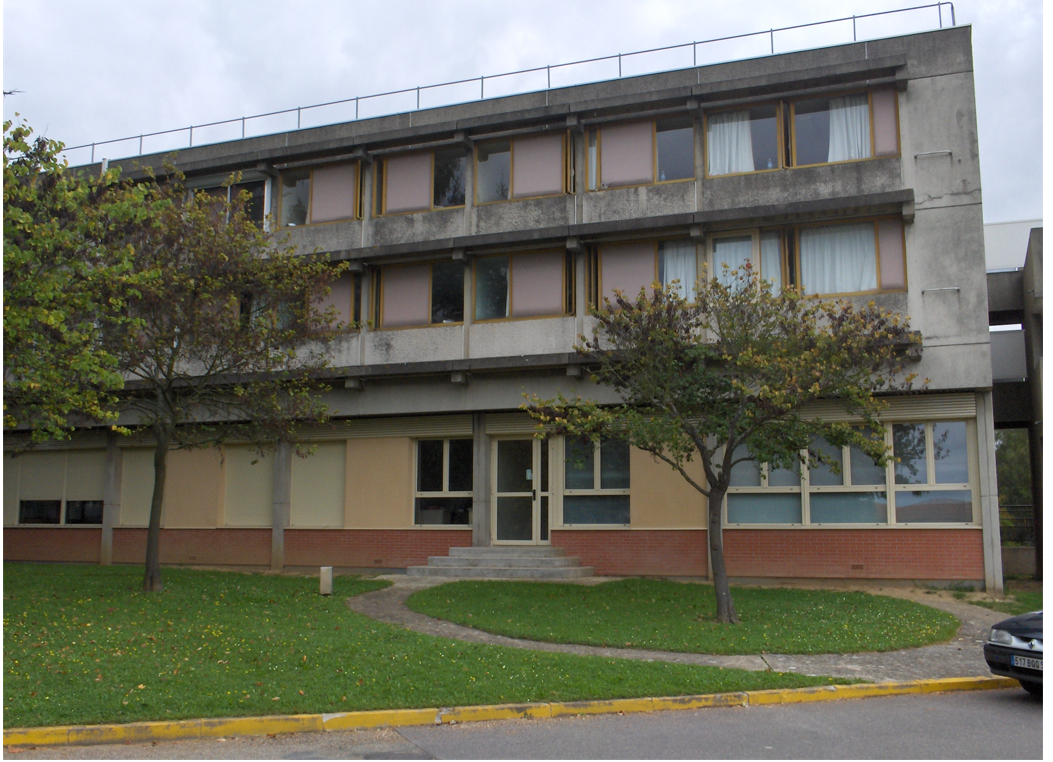 L’état futur
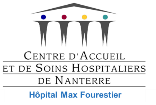 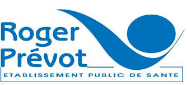 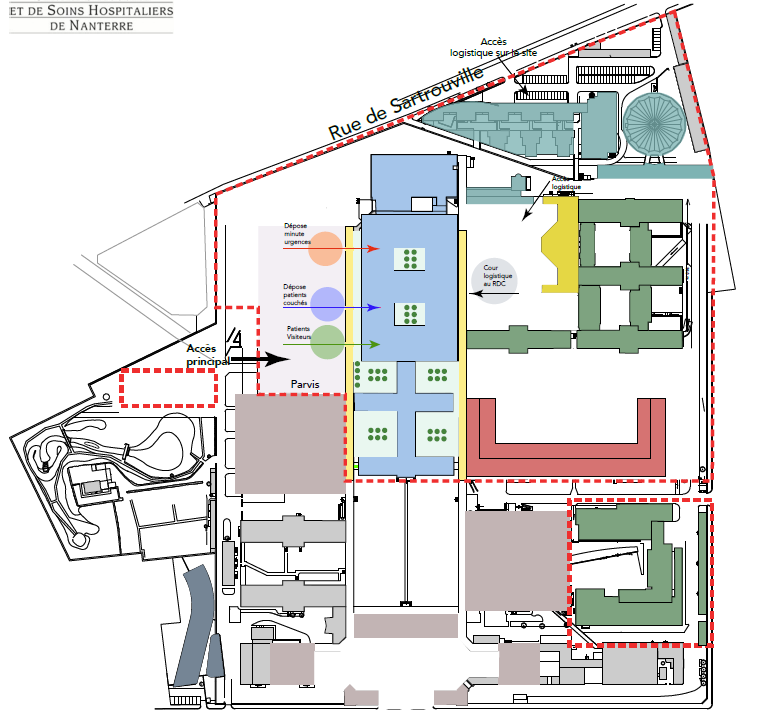 Médecine, obstétrique (MO)
Médico-social
Logistique générale
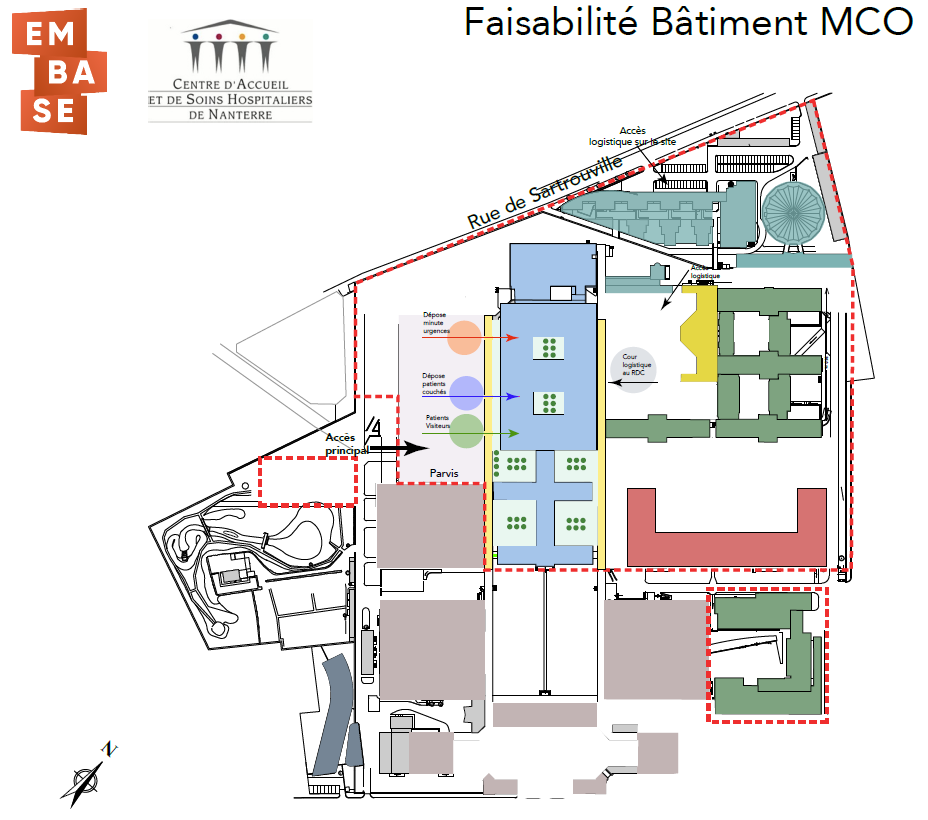 Self
Santé mentale
Périmètre du futur site hospitalier
Le site de Nanterre en 2022 avant travaux et avant cessions
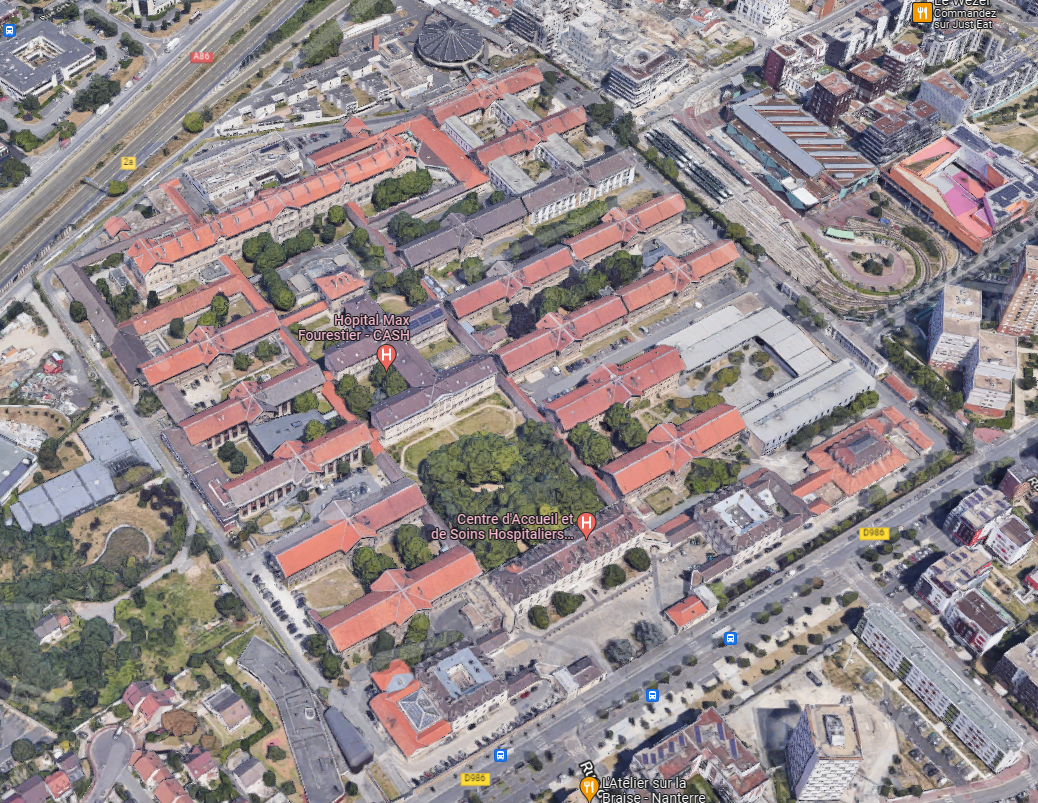 Le projet de l’hôpital : 
une restructuration ancrée dans une démarché de rénovation urbaine du quartier du Petit Nanterre
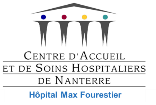 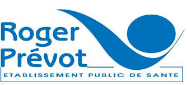 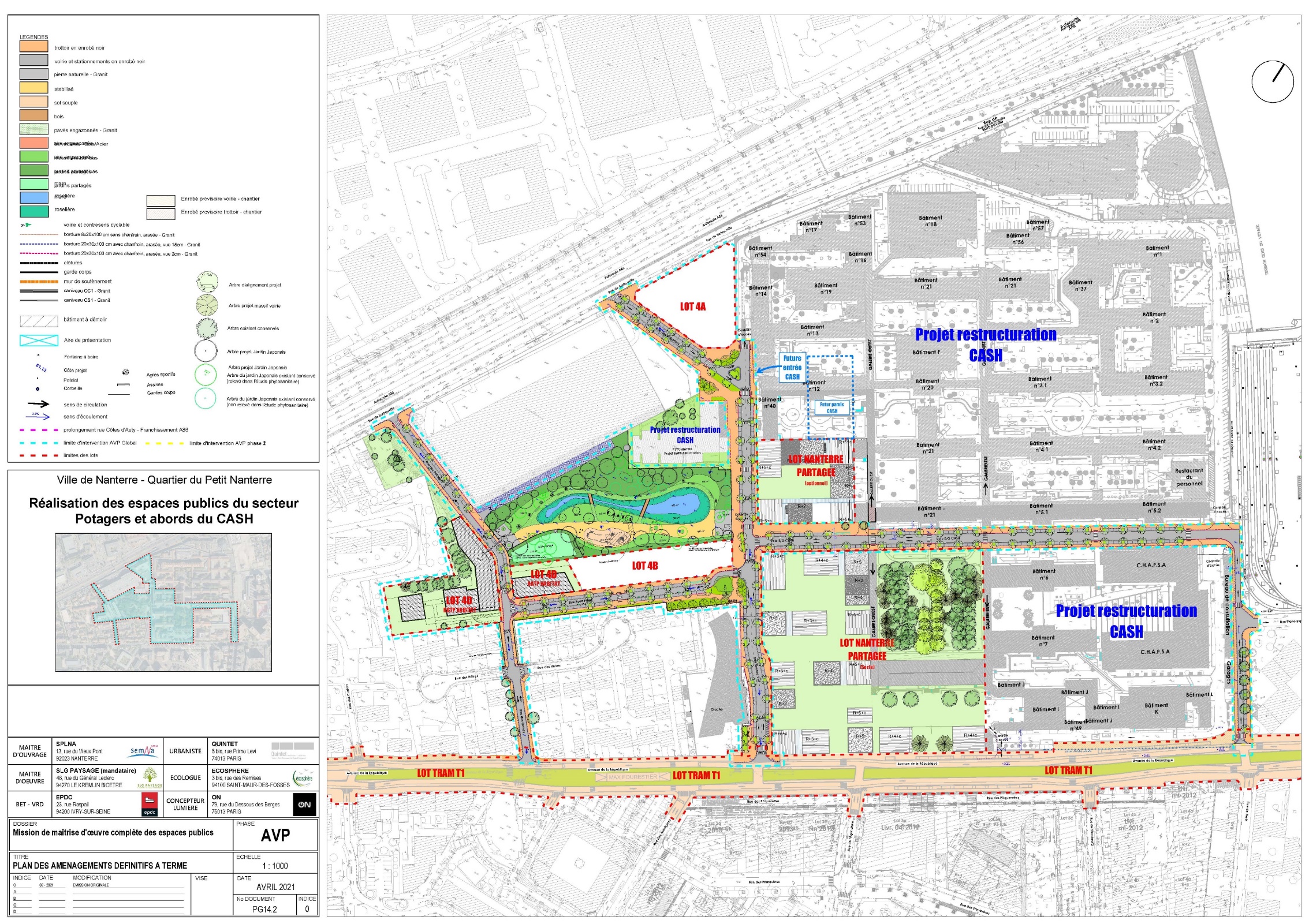 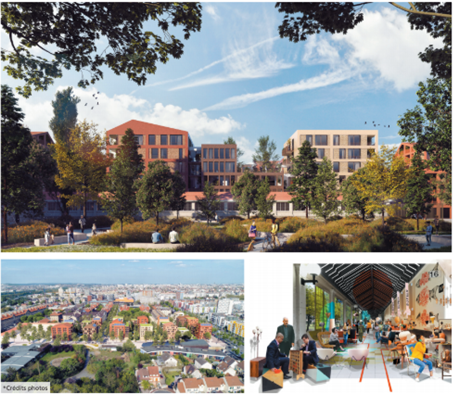 Perspective des Lauréats du concours IMGP2 (Nanterre Partagé)
Convention de l’ANRU de 2018

Projet IMGP2 et Nanterre Partagé
Bibliographie
Architecture et psychiatrie , approches françaises et internationales sous la direction de Viviane Kovess-Masfety et Donato Severo Editions Le Moniteur
Architecture pour la psychiatrie de demain sous la direction de Yann Bubien et Cécile Jaglin-Grimonprez aux éditions Presses de l’EHESP
De la Maison de Nanterre au CASH Hôpital Max Fourestier de Robert Cornaille édité par la Société d’histoire de Nanterre
L’hôpital face à l’obsolescence par Christine Desmoulins in Archiscopie 14, avril 2018